Круглый стол
«Путь к профессиональной карьере»
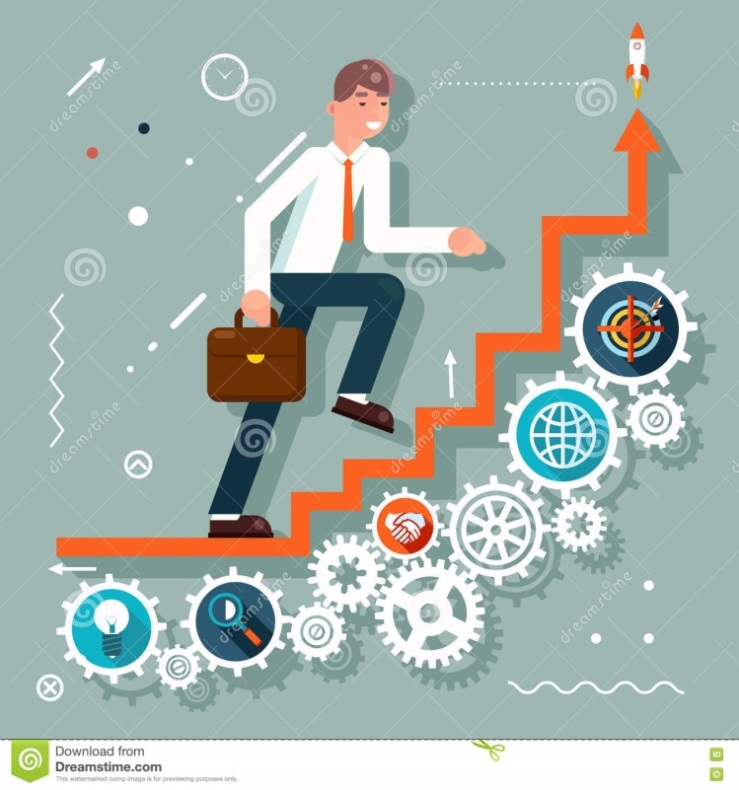 Цель-
содействие выпускникам школ в определении своей профессиональной траектории, работодателям в поиске профессиональных кадров для своего предприятия, информирование учащихся о вакансиях и возможностях получения высшего образования.
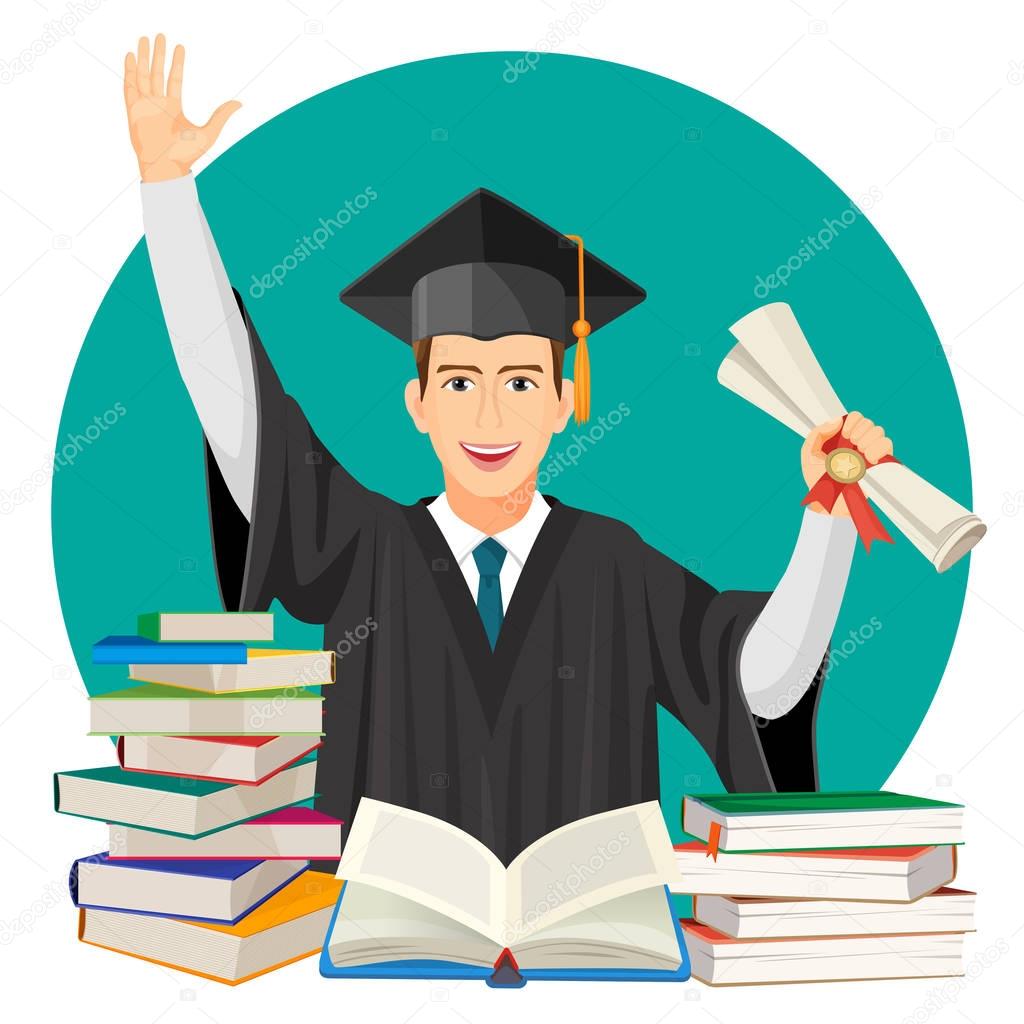 Задачи:

оказать практическую помощь выпускникам школ, находящимся на стадии определения своего профессионального становления, и работодателям в подборе необходимых кадров;
создать единую информационную среду, которая  обеспечит установление непосредственного контакта и диалога между участниками встречи;                                             
 продемонстрировать возможности продолжения обучения в учреждениях ВПО по специальности.
Участники мероприятия: социальные партнеры техникума - работодатели и представители вузов:

Общество с ограниченной ответственностью «Аркада Групп»;
Муниципальное казенное учреждение «Управление жилищно-коммунального хозяйства, строительства и обслуживание органов местного самоуправления»
МКУ Дирекция единого заказчика;
МУП Алапаевское архитектурно-градостроительное бюро МО г.Алапаевск;
Индивидуальный предприниматель Кульчеева Е.Н.
Муниципальный фонд поддержки малого предпринимательства г. Алапаевск;
Общество с ограниченной ответственностью «Элемент-Трейд» Н.Тагил ТС «Монетка»;
Уральский государственный лесотехнический университет;
Центр занятости г. Алапаевск.
Государственное автономное профессиональное образовательное учреждение Свердловской области «Алапаевский многопрофильный техникум»
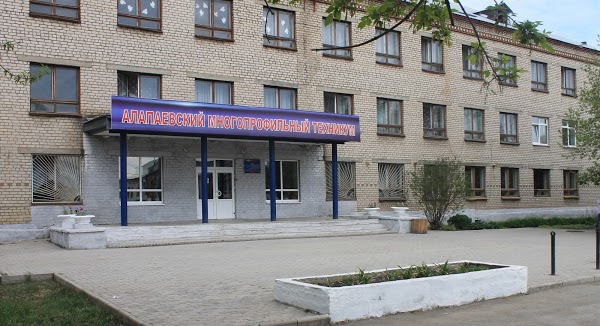 Образовательное учреждение готовит специалистов среднего звена:
Коммерция (по отраслям);
Технология продукции общественного питания;
Строительство и эксплуатация зданий и сооружений;
Мастер сухого строительства.
Общество с ограниченной ответственностью «Аркада Групп»
Руководитель
Генеральный директор 
Барышников Александр Валентинович
Виды деятельности

Строительство жилых и нежилых зданий
Дополнительные виды деятельности
Монтаж промышленных машин и оборудования
Разборка и снос зданий
Подготовка строительной площадки
Производство электромонтажных работ
Производство санитарно-технических работ, монтаж отопительных систем и систем кондиционирования воздуха
Производство прочих строительно-монтажных работ
Производство штукатурных работ
Строительство жилых и нежилых зданий
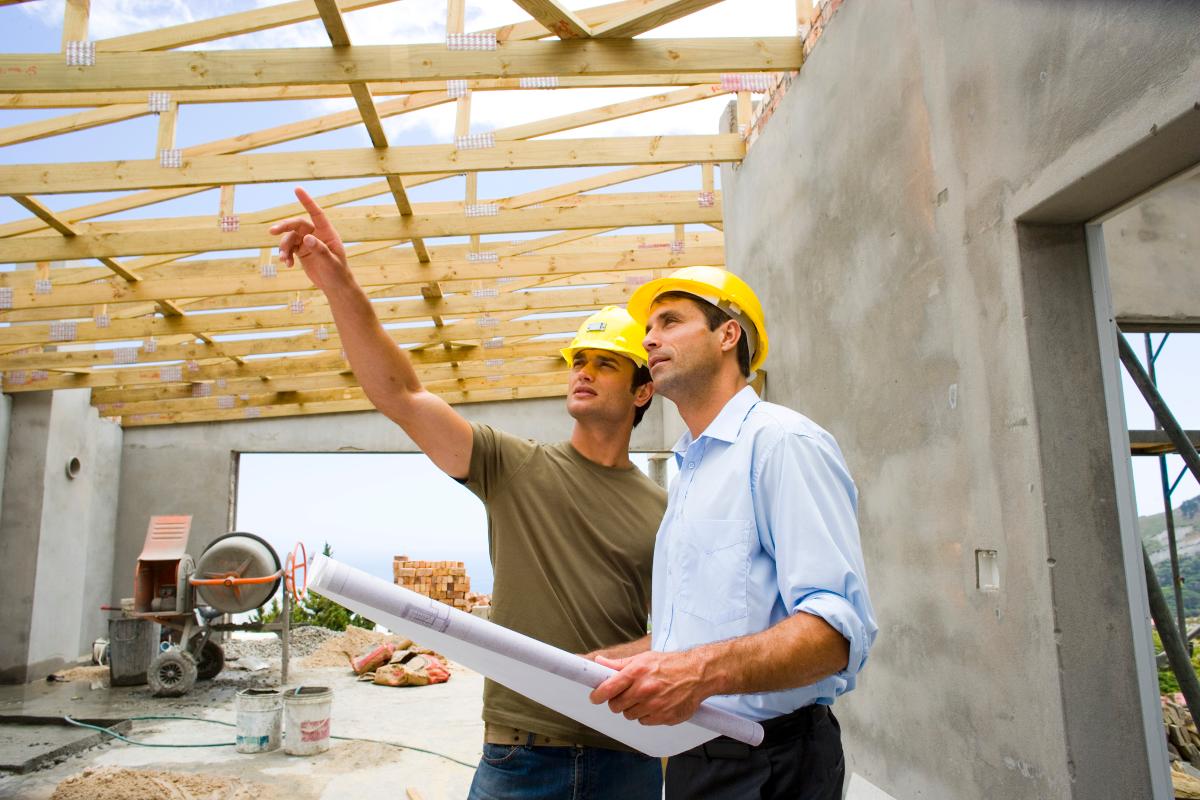 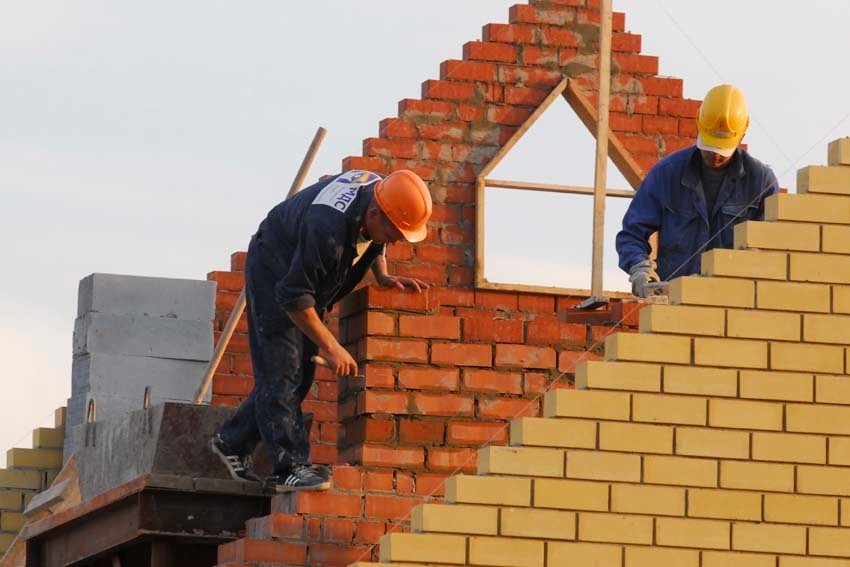 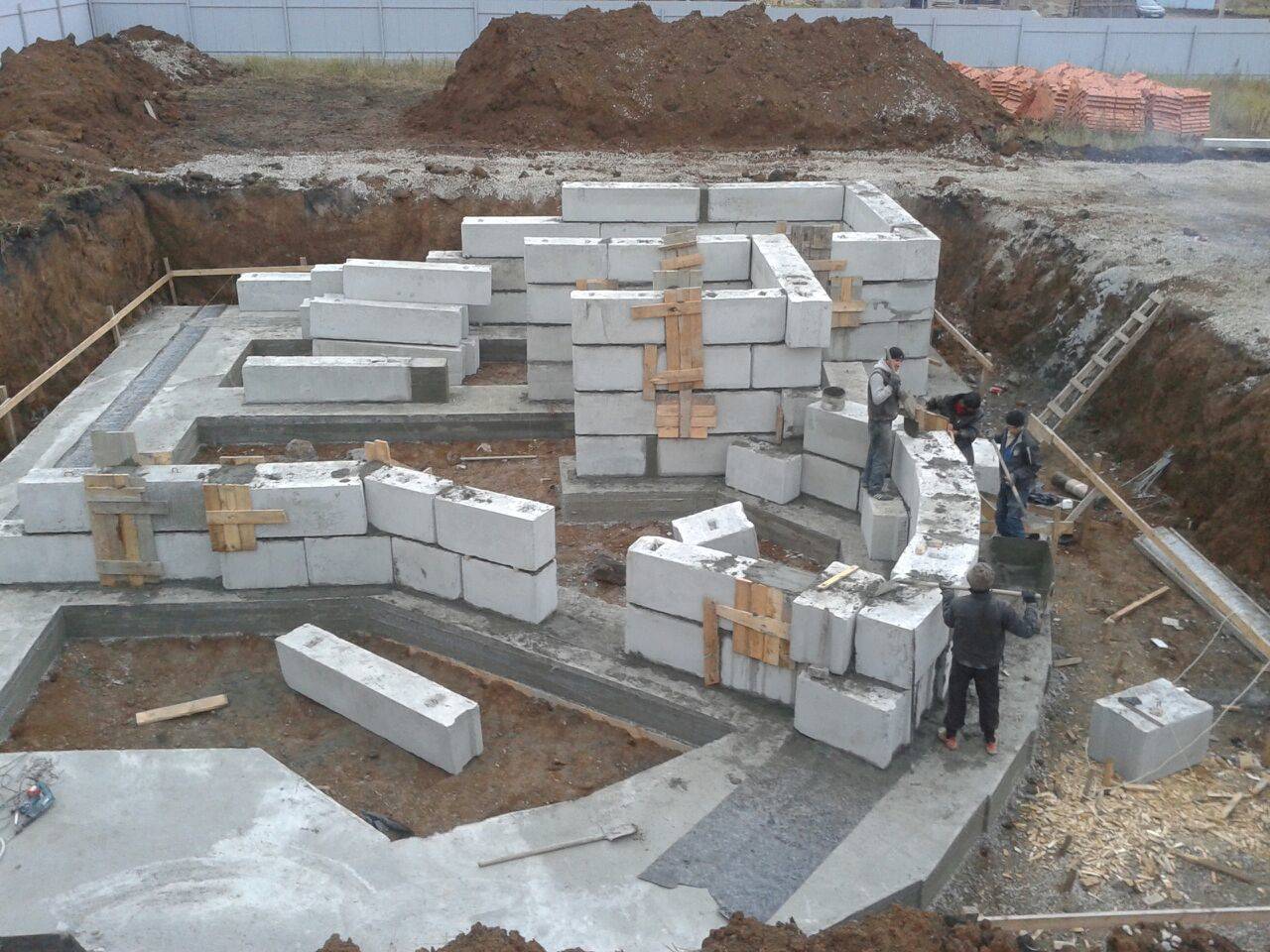 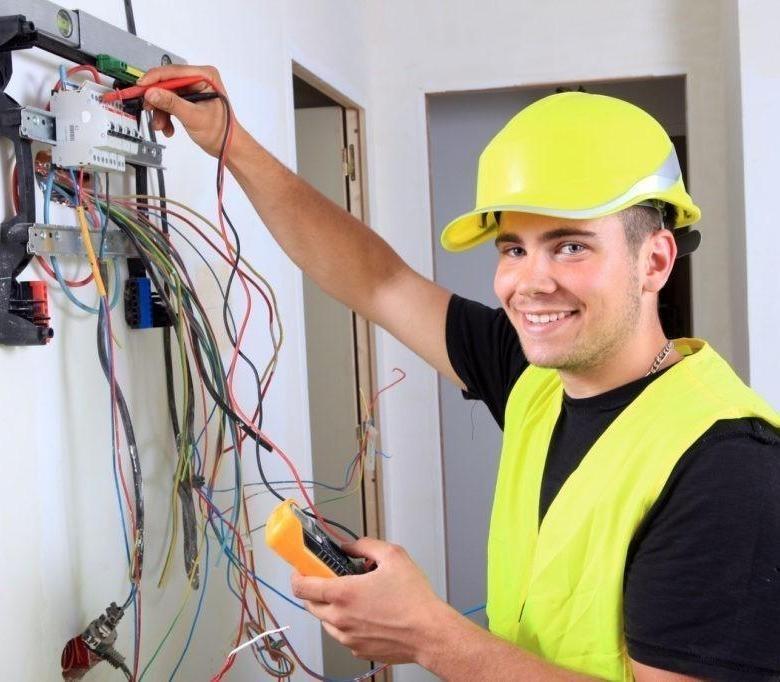 МКУ Дирекция единого заказчика
Руководитель 
Директор Сысоев Алексей Николаевич
К сферам деятельности фирмы можно отнести следующие виды: Коммунальные службы. 
Так же в Алапаевске в сфере Коммунальные службы работают следующие компании:

Ружк  
УК Коммунальные Услуги 
 Служба Единого Заказчика Алапаевского Муниципального Образования 
Производственное предприятие 
ЖКХ Центральное Плюс
Коммунальные работы
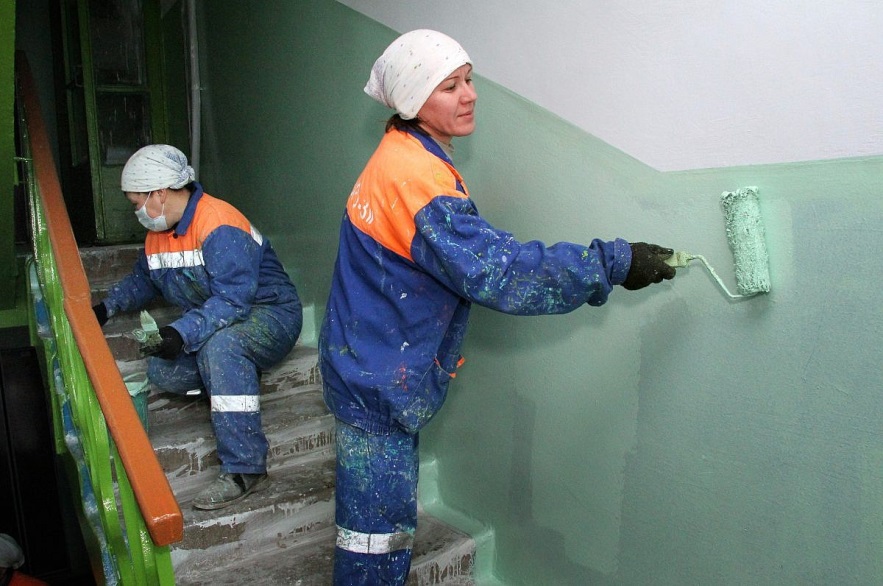 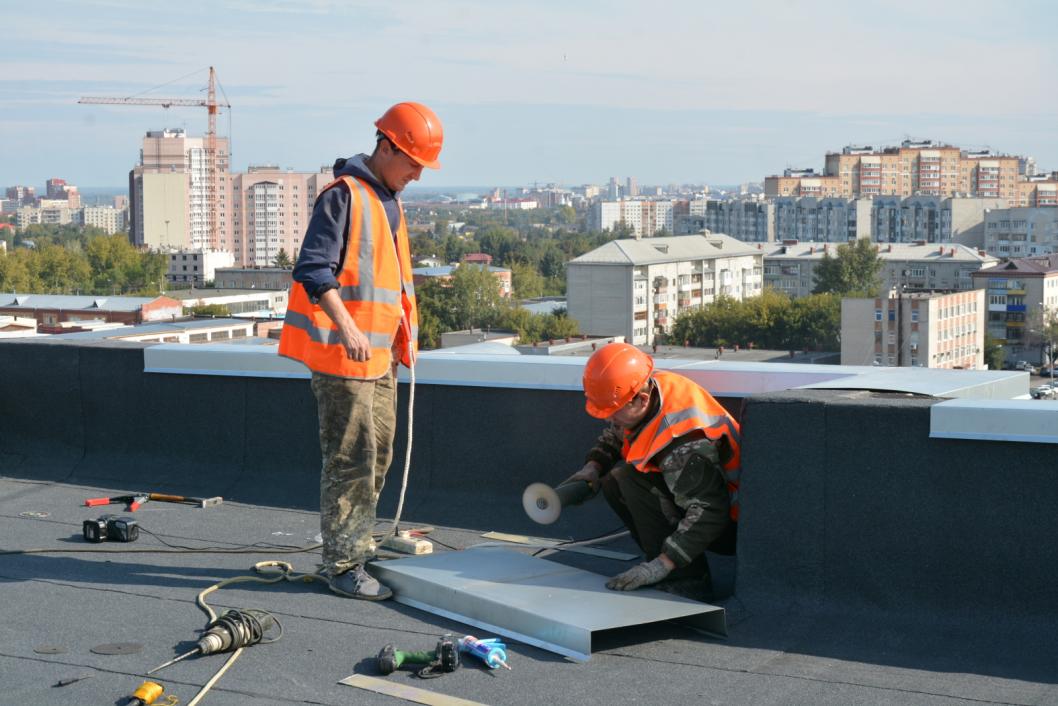 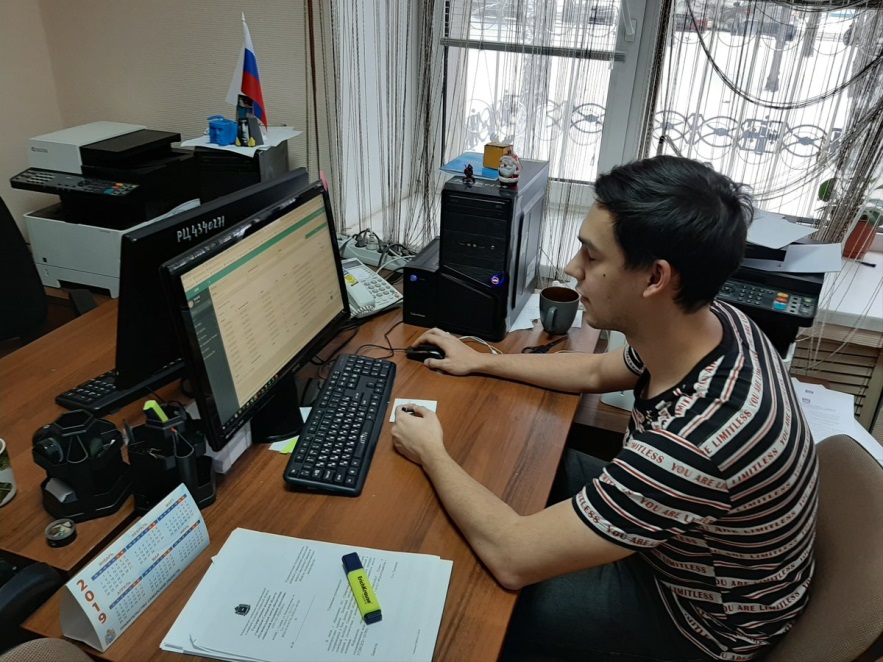 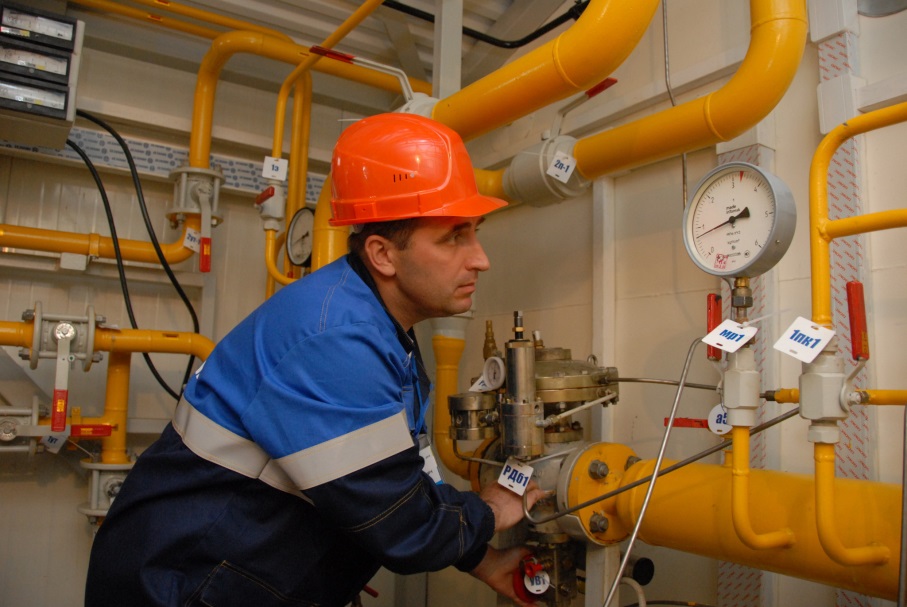 МУП Алапаевское архитектурно-градостроительное бюро МО г.Алапаевск
Руководитель Исполняющий обязанности директора Ермакова Ирина Валерьевна
Вид деятельности:

Инженерные изыскания являются одним из важнейших видов строительной деятельности, с них начинается любой процесс строительства и эксплуатации объектов. Комплексный подход, объединяющий различные виды инженерных изысканий позволяет проводить разностороннее и своевременное обследование строительных площадок, зданий и сооружений.
Инженерные изыскания
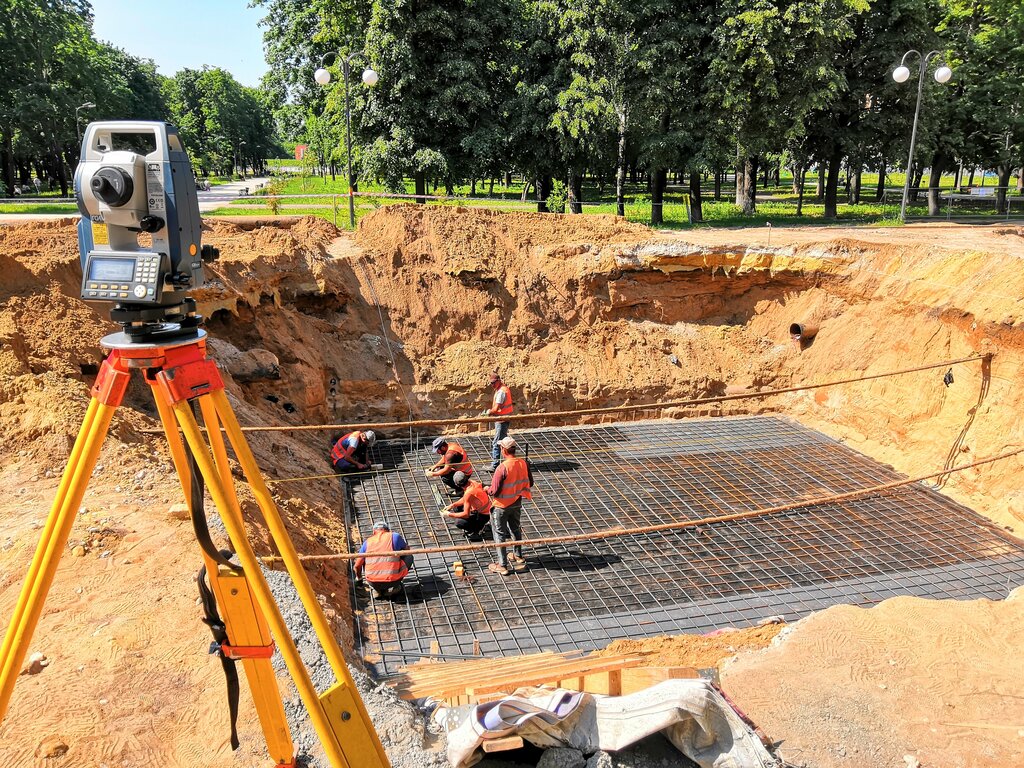 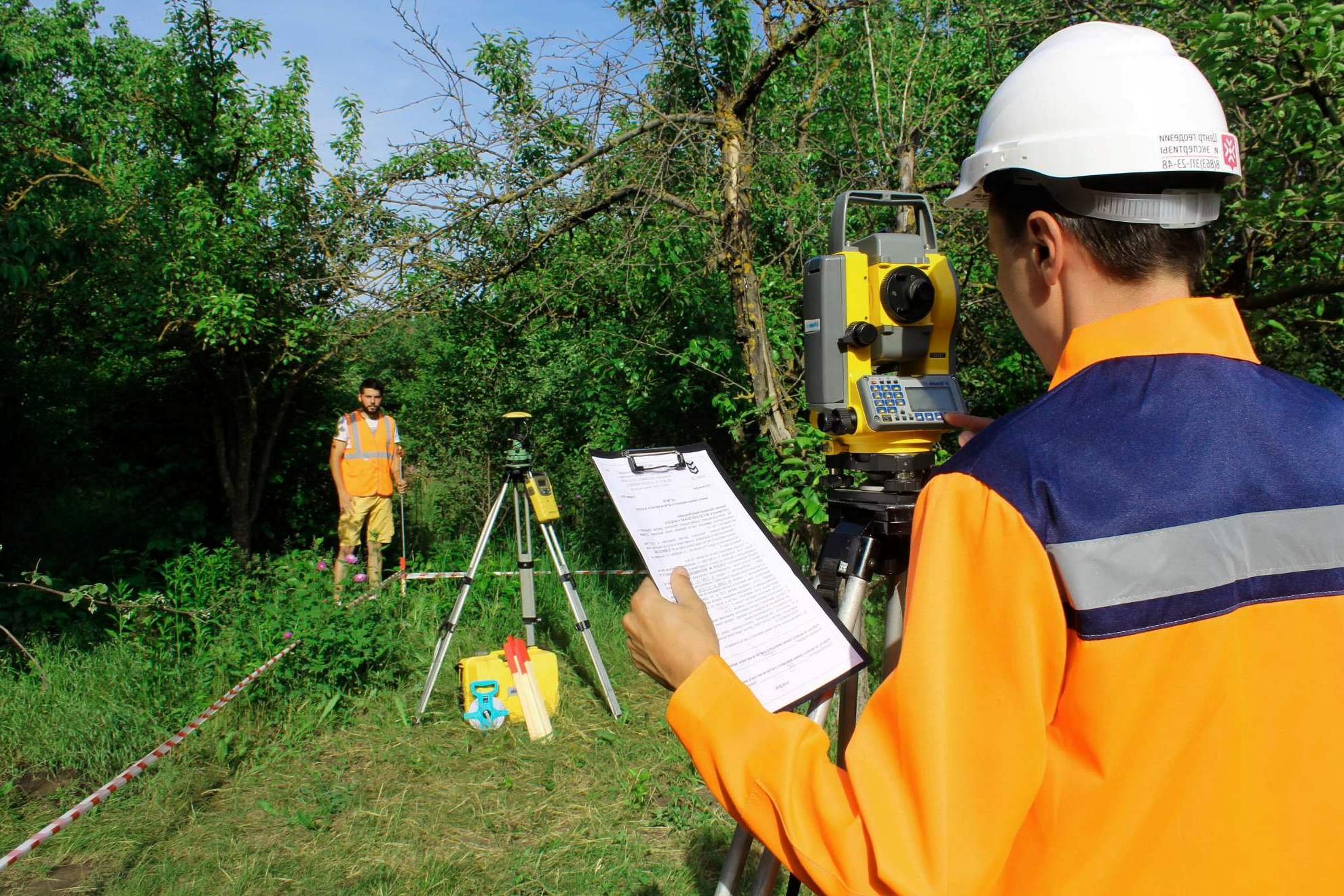 Индивидуальный предприниматель Кульчеева Е.Н.
Торговля розничная в нестационарных 
торговых объектах и на рынках
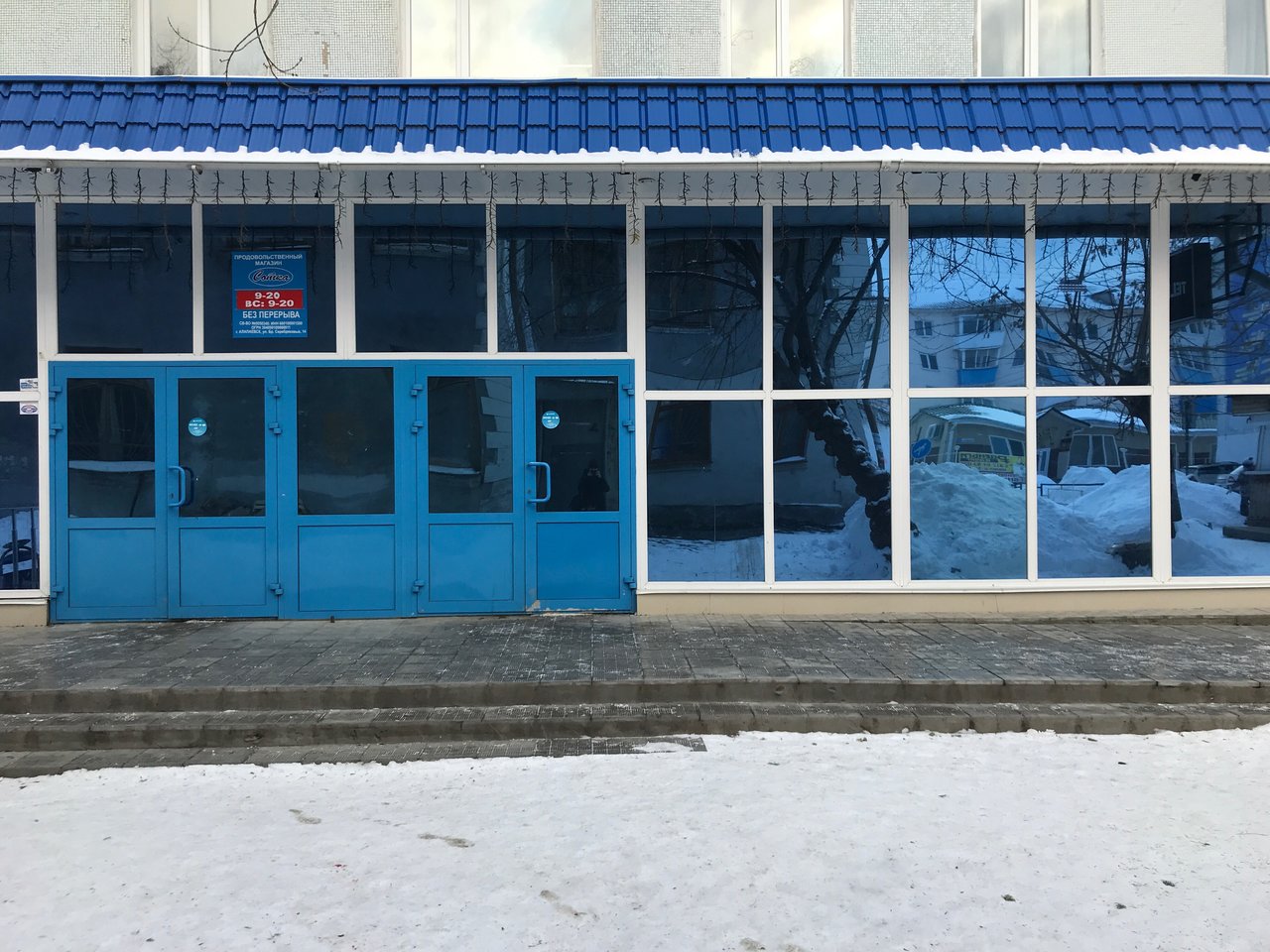 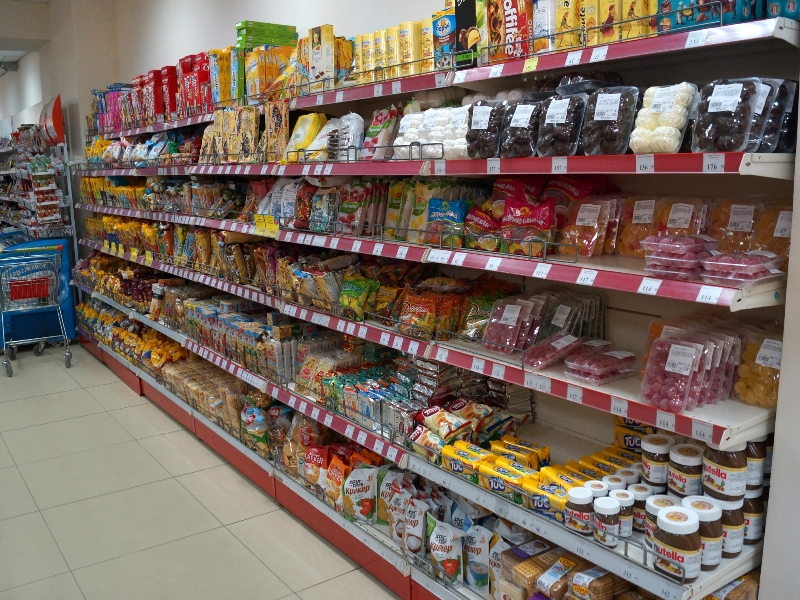 Муниципальный фонд поддержки малого предпринимательства г. Алапаевск
Руководитель
Гундырева Светлана Анатольевна, директор
Виды деятельности
Основной вид деятельности 
Предоставление прочих финансовых услуг, кроме услуг по страхованию и пенсионному обеспечению, не включенных в другие группировки
Дополнительные виды деятельности

Деятельность по обработке данных, предоставление услуг по размещению информации и связанная с этим деятельность
Деятельность по созданию и использованию баз данных и информационных ресурсов
Деятельность по оказанию услуг в области бухгалтерского учета, по проведению финансового аудита, по налоговому консультированию
Консультирование по вопросам коммерческой деятельности и управления
Исследование конъюнктуры рынка и изучение общественного мнения
Предоставление прочих финансовых услуг, кроме услуг по страхованию и пенсионному обеспечению
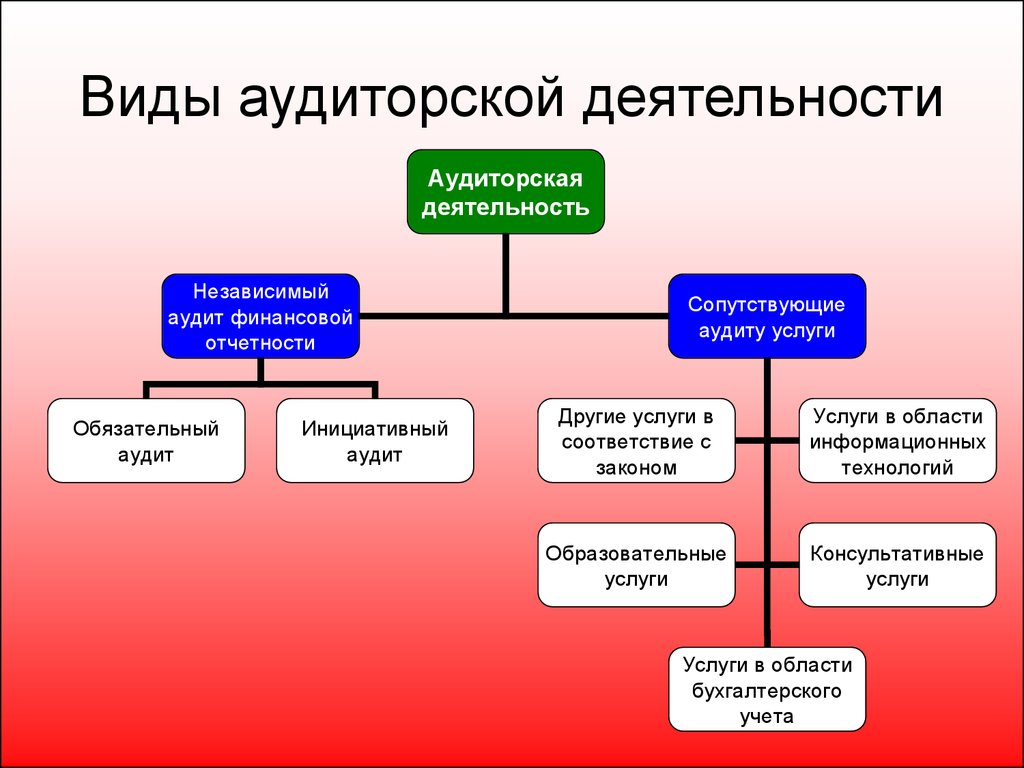 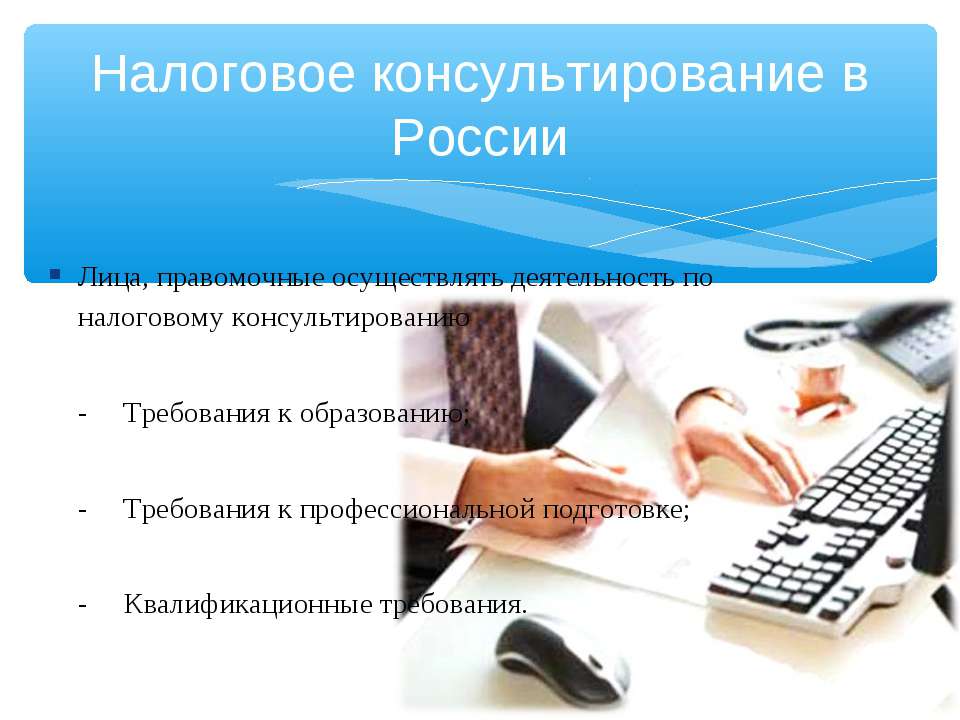 Общество с ограниченной ответственностью «Элемент-Трейд» Н.Тагил ТС «Монетка»
Учредитель Заболотнов Роман Николаевич
Виды деятельности
ТС «Монетка»
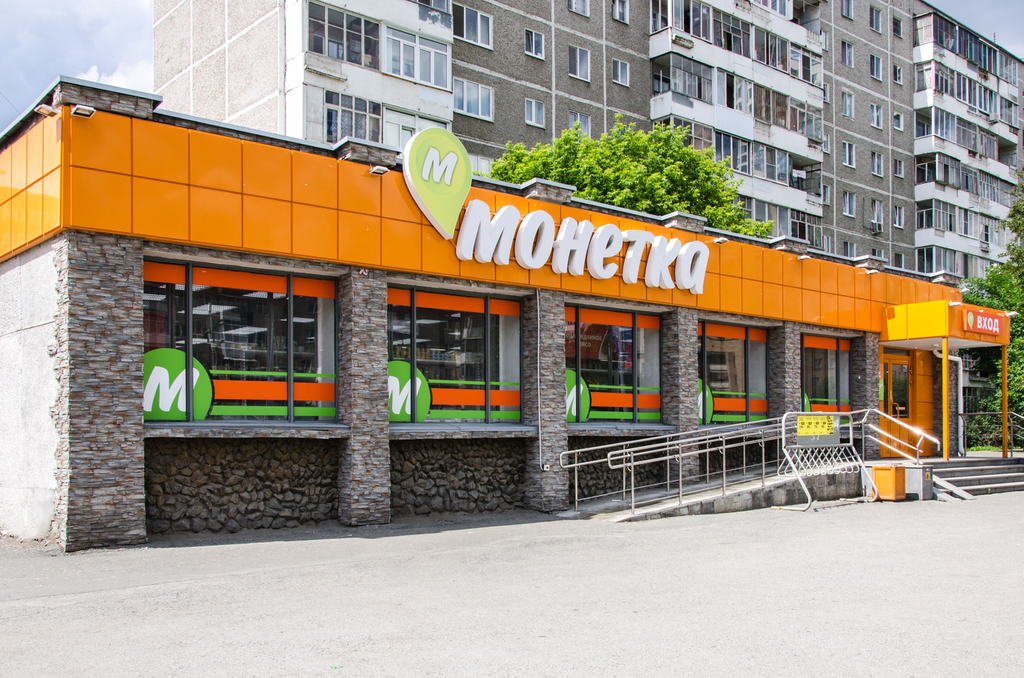 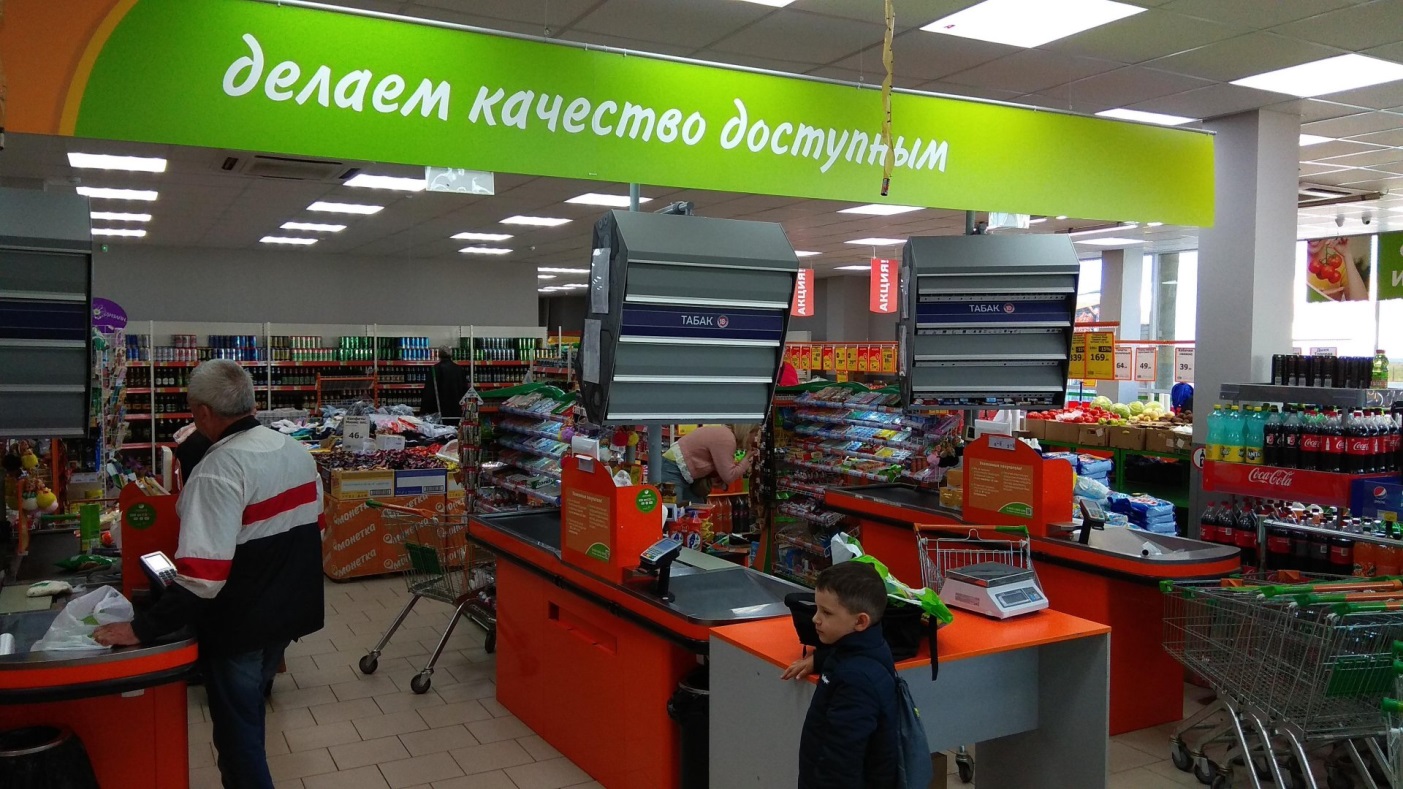 Уральский государственный лесотехнический университет
Ректор Платонов Евгений Петрович
Кандидат сельскохозяйственных наук, доцент
Образовательные программы:

Лесное дело; 
Технология заготовительных и деревообрабатывающих производств;
Ландшафная архитектура;
Эксплуатация транспортно-технологических машин и комплексов;
Менеджмент;
Строительство;
Прикладная информатика;
Землеустройство и кадастр;
Уральский государственный лесотехнический университет
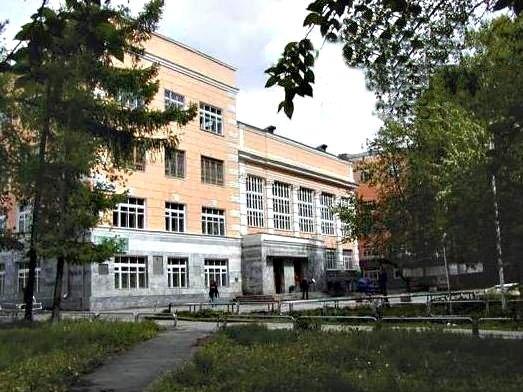 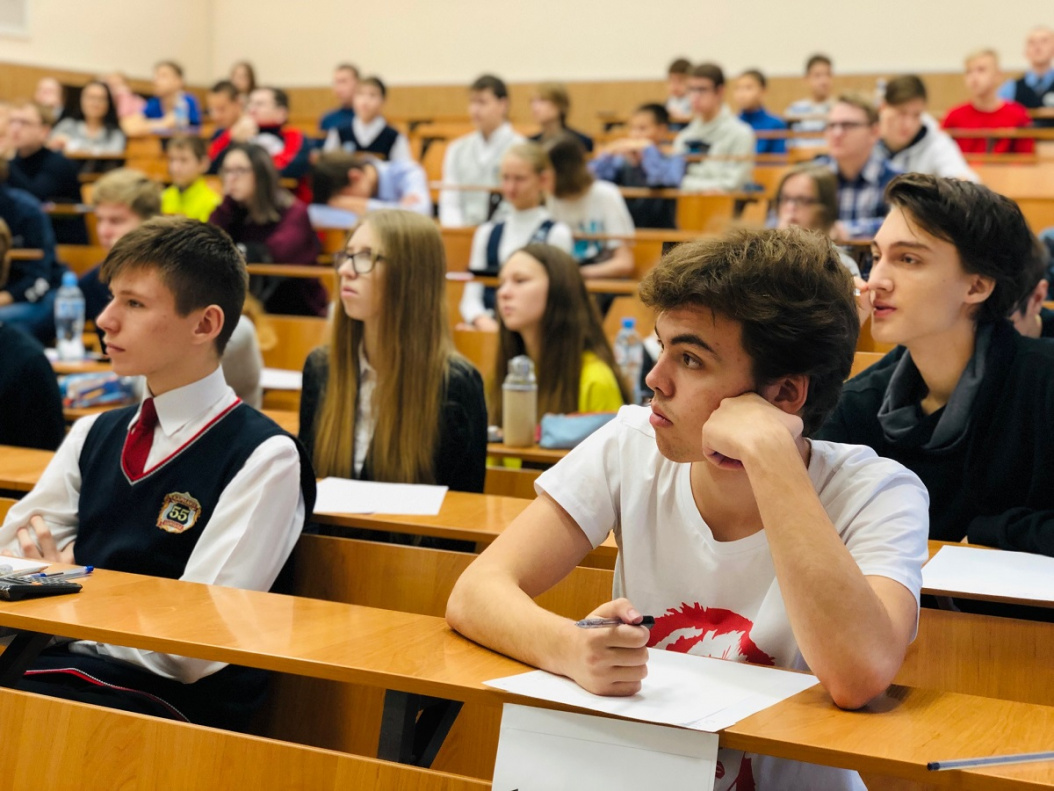 Алапаевский центр занятости населения
Руководителем Алапаевский ЦЗН Кожина Елена Витальевна.
Основными функциями Алапаевский ЦЗН являются:

	регистрация граждан в качестве безработных;
	содействие гражданам в поиске подходящей работы;
	осуществление социальных выплат безработным (пособия по безработице);
	организация переобучения граждан;
	организация и проведение оплачиваемых общественных работ.
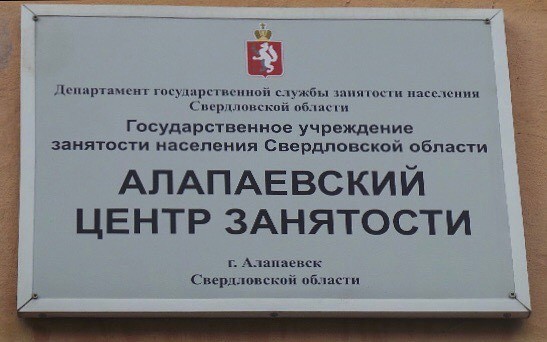 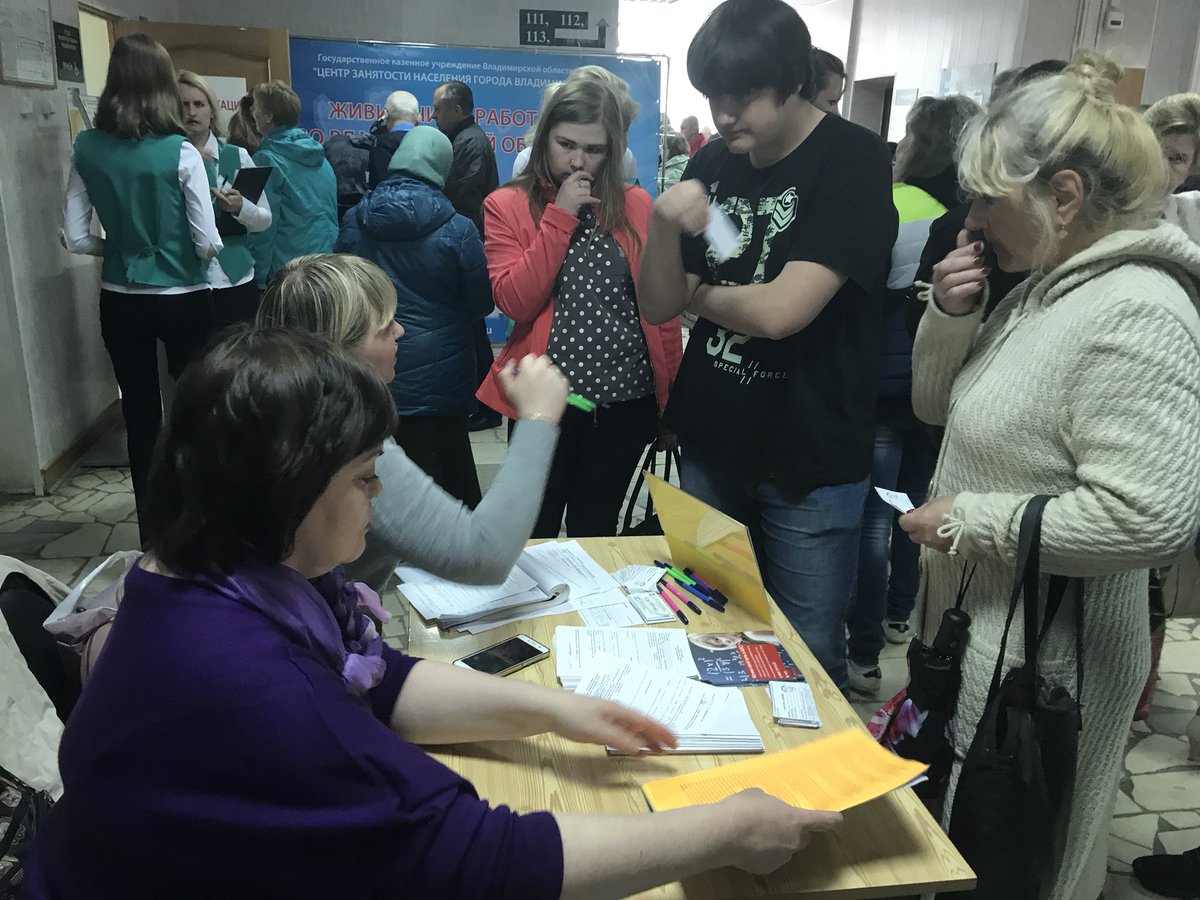 Путь к профессиональной карьере
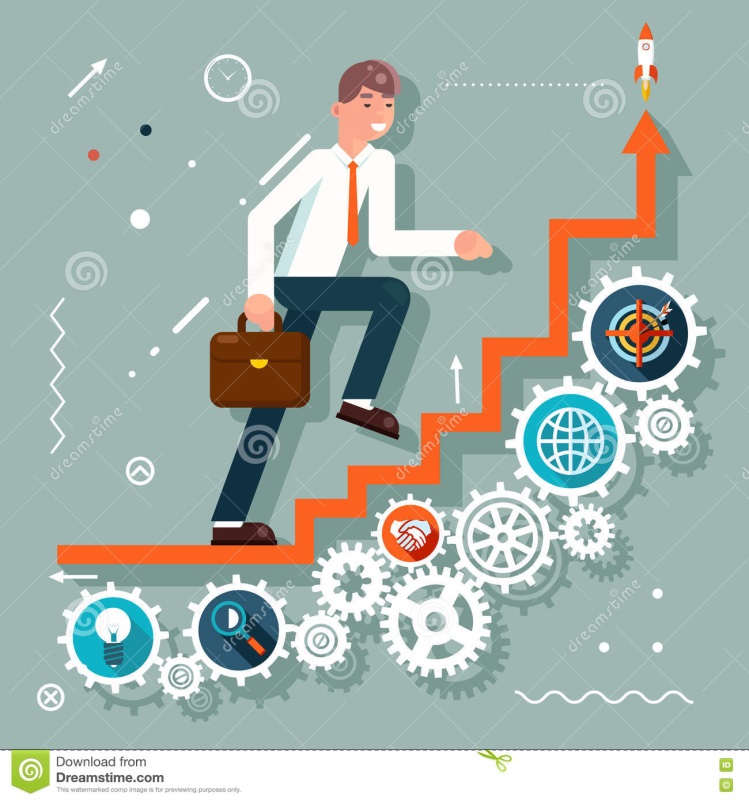